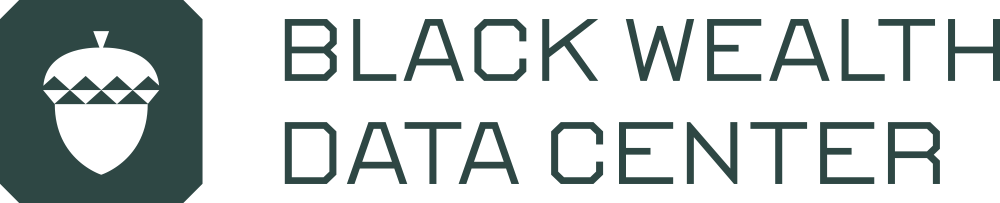 Our primary goal is to address the issue of insufficient and inaccessible data on Black wealth.



Collaborate with local data intermediaries (e.g., Detroit Future City, Data Driven Detroit, & The Data Center).



Bridge local data gaps and contribute to building a robust racial wealth equity data ecosystem.
Funded and launched by 
Bloomberg Philanthropies’ Greenwood Initiative, the Black Wealth Data Center provides public and private sector leaders with actionable data for policy making and investment decisions to grow Black wealth.
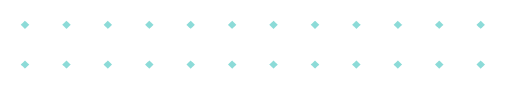 32 data sets across core topics like homeownership, education and employment
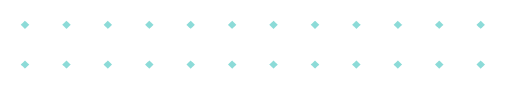 Data organized by race at the local, regional, and national level
59 downloadable data visualizations with more on the way!